HWSW meetup - Adatközpontok hálózati konszolidációja
2017.06.21

Füstös Balázs
IP architect, Invitech Solutions
CCIE-SP
[Speaker Notes: 15 perces műfajt még nem próbáltam, szóval vagy nagyon hamar végzek, vagy teljesen kicsúszok az időből.]
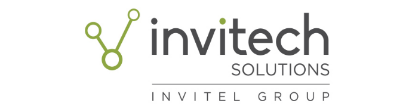 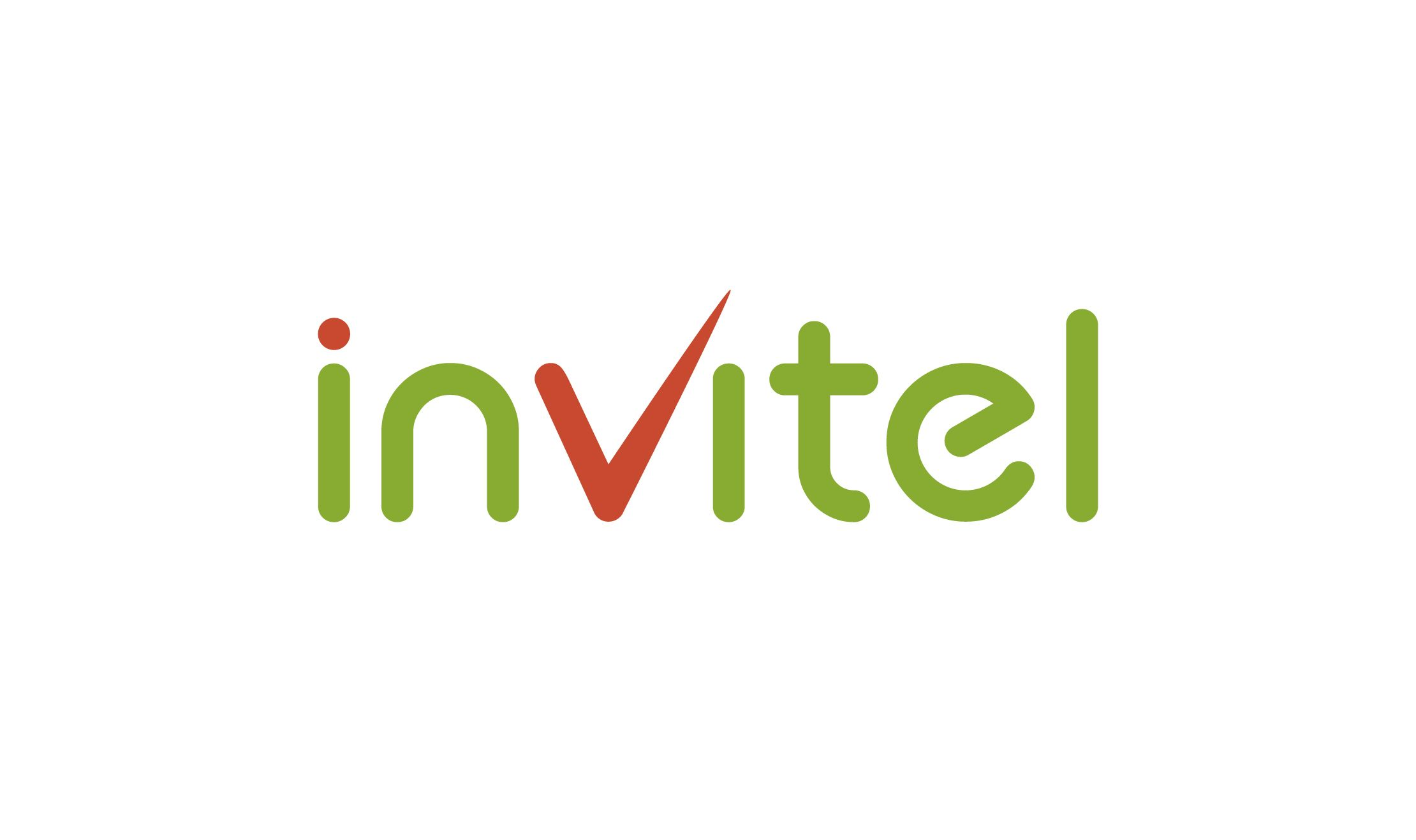 Corporate, Wholesale and Government customers
Residential customers and SOHOs
The widest range of TV-channel portfolio
The best HD-channel offer
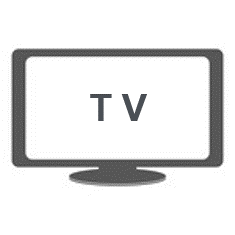 IT Services
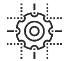 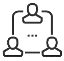 Communication & Collaboration
Operational Services
Telecommunication
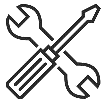 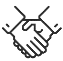 Application Development
Customer Relations’ Services
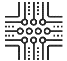 Data Services
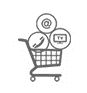 Up to 150Mbps bandwidth on optical network
Up to 100 Mbps bandwidth on Coax network
Competitive 1P-Net offer
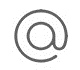 Local Network Services
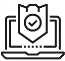 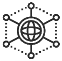 IT Security Services
Voice Services
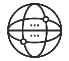 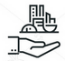 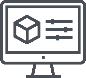 IT products
IoT
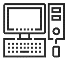 Telco Devices
Data Center and Cloud
Data Center Services
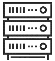 Wide range of voice packages
Customizable add-ons
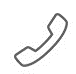 Cloud Services
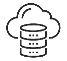 [Speaker Notes: Invitel – lakossági brand
Invitech – üzleti brand

Invitech kicsit több mint egy éve létezik ebben a formában.
Lényegében az Invitel csoport ICT szolgáltatója és rendszerintegrátora.]
Invitech Solutions integrated ICT and telecommunications provider with countrywide coverage
20 bn
Annual revenue (HUF)
25%
ICT revenue share out of total revenue
6.000
Clients
100%
Coverage in all of the TOP 100 cities
9.000 km
Optical backbone network
3.000 m2
Data Center capacity
Local optical network
Major cities covered
Countrywide optical network
500
Qualified professional employees
[Speaker Notes: A datacenter felhordó hálózatának érzékeltetése.]
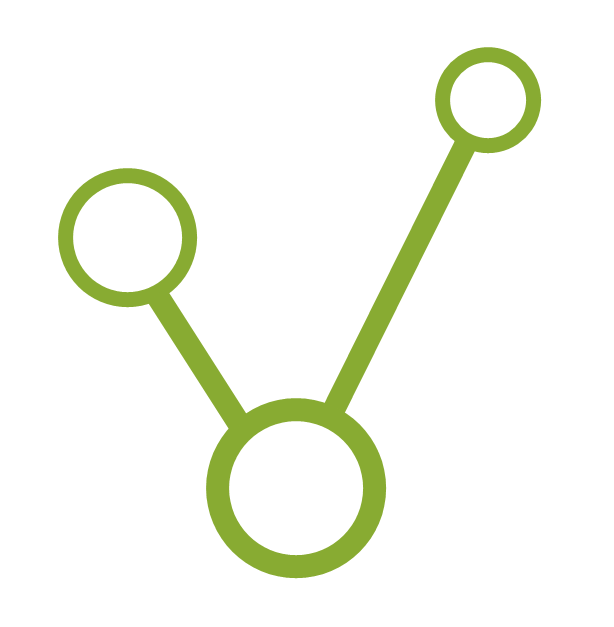 Telecommunication
IT Services
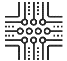 Data Services
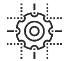 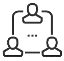 Communication & Collaboration
Operational Services
Voice Services
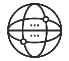 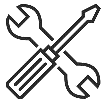 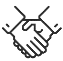 Application Development
Customer Relations’ Services
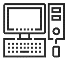 Telco Devices
Local Network Services
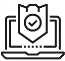 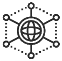 IT Security Services
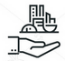 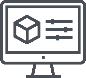 IT products
IoT
Datacenter alapterület bővítés
+1000 m2
Tier-III minősítés


Datacenter infrastruktúra konszolidáció, modernizáció
VXLAN EVPN fabric
10-25Gbps customer facing access interface
40-100Gbps core interface
DC-wide orchestration (network, storage, computing) 
Programmable network
Data Center and Cloud
Data Center Services
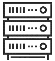 Cloud Services
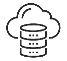 Premier Certified Partner; Advanced Cloud and Managed Services Partner
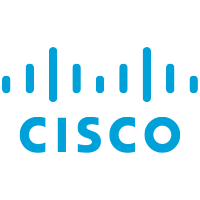 Next-gen DC infra -> VXLAN EVPN
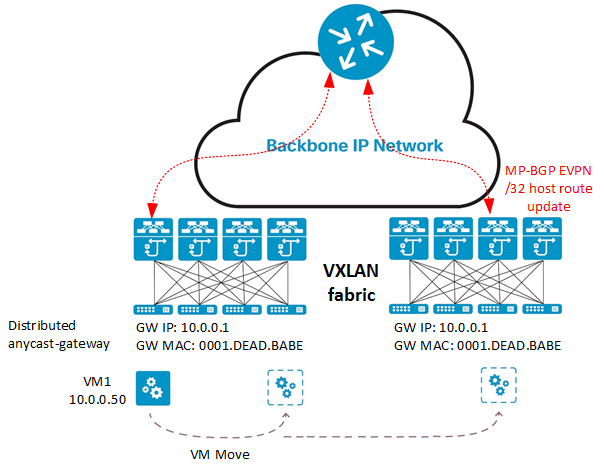 VXLAN fabric: routed overlay encapsulation
no spantree
full link-bandwidth utilization

EVPN -> L2, L3 VPN kedvező tulajdonságai egybegyúrva

Anycast gateway funkció: integrated routing and bridging

Default path optimization: LISP (Location ID Separation Protocol) és egyéb pimpelések nélkül is optimális routing
[Speaker Notes: Hálózatos, SP szempontból van egy jó pár előnye az új megközelítésnek.]
Programmable network
2. Model driven programming
1. CLI -> REST-API wrapping
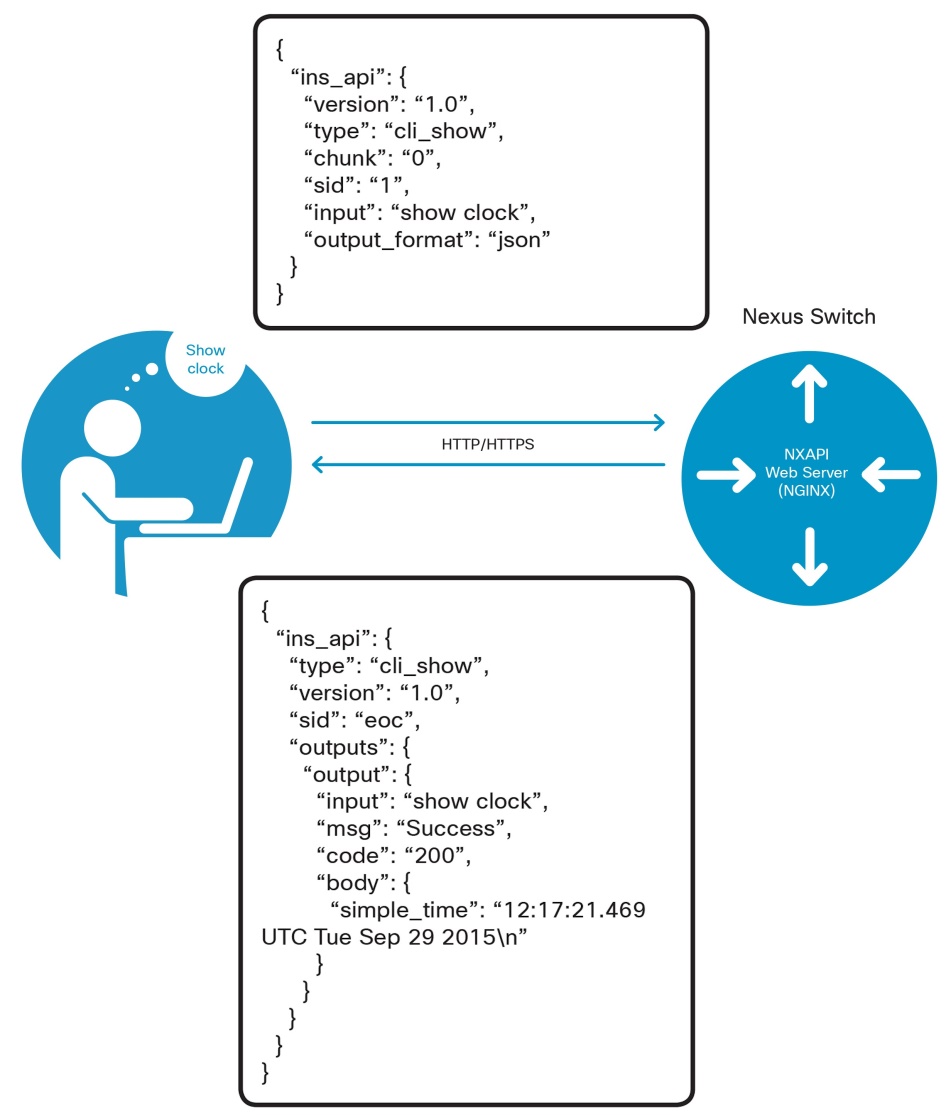 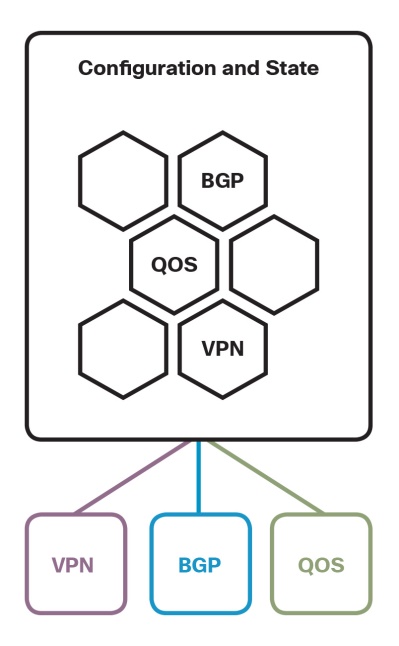 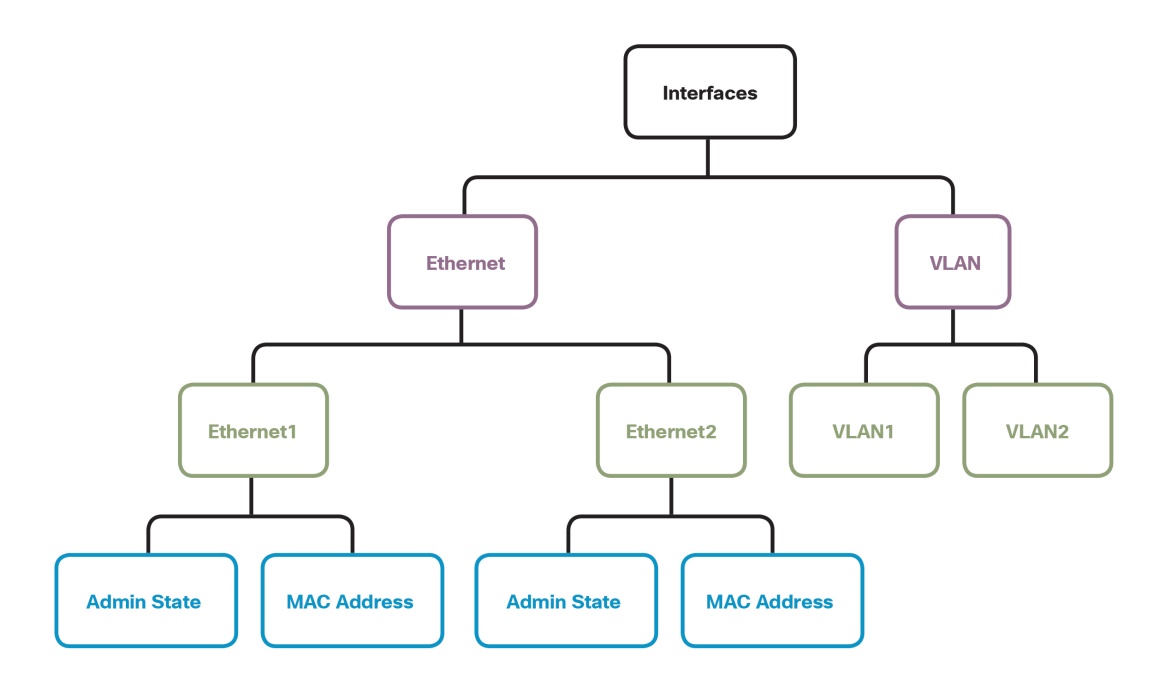 [Speaker Notes: Ami itt valószínűleg érdekesebb, hogy programozói-devops szempontból milyen új lehetőségeket teremtenek a next-gen DC hálózatok.]
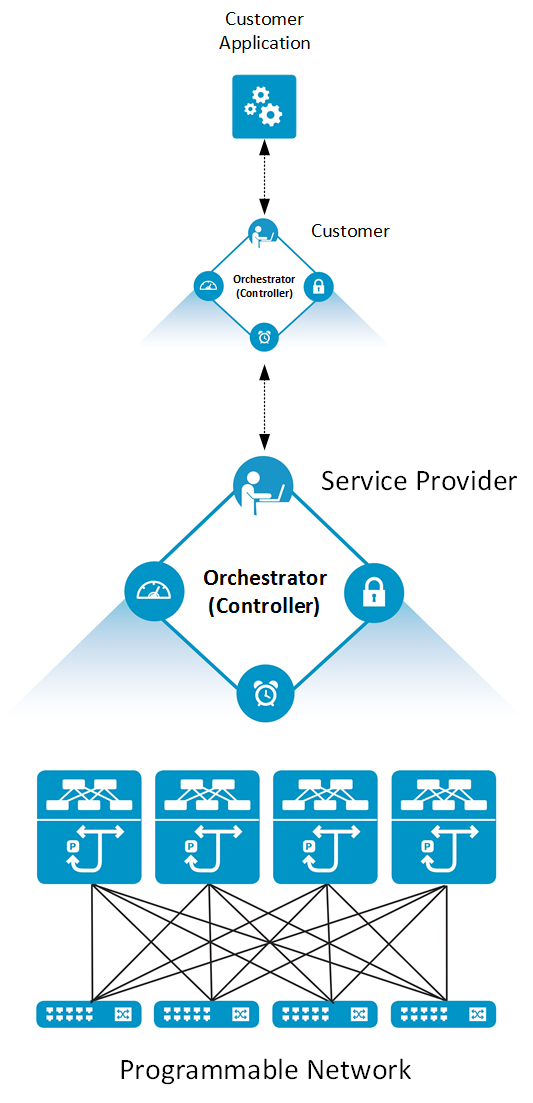 Orchestration
Orchestrator/Controller
Manuális service deployment, decomissioning
Alkalmazás vezérelt service deployment, manipulation („SDN funkciók”)
by Service Provider
by Customer

Network engineer <-> dev(ops) engineer humán interfész, a következő lépcső a klasszikus DC humán interfészek után, úgymint:
	Hálózat üzemeltetés <-> Storage, SAN üzemeltetés
	Hálózat üzemeltetés <-> Szerver üzemeltetés


Lássuk a példákat! --->
[Speaker Notes: Ami itt valószínűleg érdekesebb, hogy programozói-devops szempontból milyen új lehetőségeket teremtenek a next-gen DC hálózatok.]
Bandwidth Calendaring
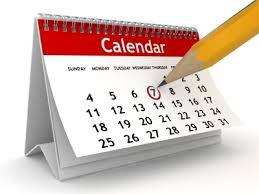 Eseményvezérelt, dinamikus sávszélesség foglalás egy shared calendar alapján:
Nagyságrenddel nagyobb oversubscription ratio
Jó a szolgáltatónak
Kisebb szükséges gerinchálózati kapacitások
Access kapacitás DC környezetben olcsó (10G customer facing minimum)
Jó az ügyfélnek
Forgalom alapú számlázás -> kisebb ár
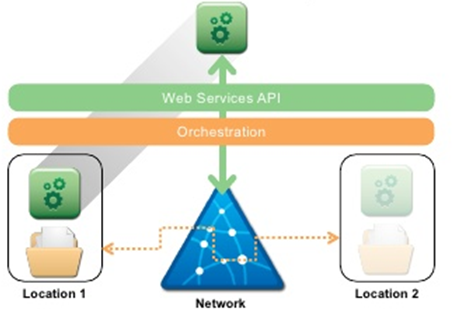 Datacenter környezetben különösen hasznos:
Backup, archiválás
Storage migráció
Network evolúció egy lehetséges következő fázisa:
Time Division Multiplexing (SONET, SDH)
Statistical multiplexing (IP, Ethernet)
?? Bandwidth calendaring ??
Schedule a reserved path for your session…
…without having to know the network
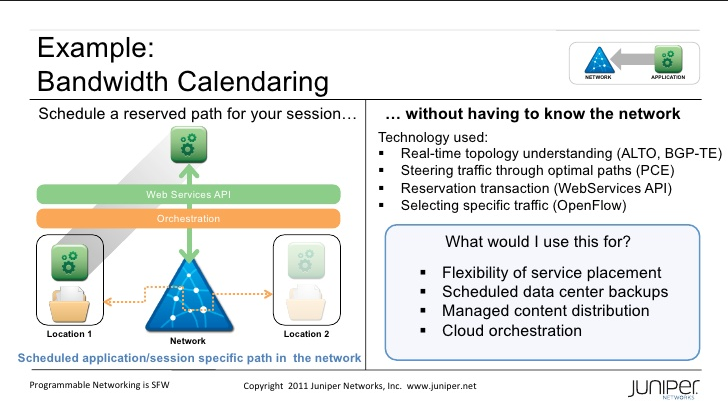 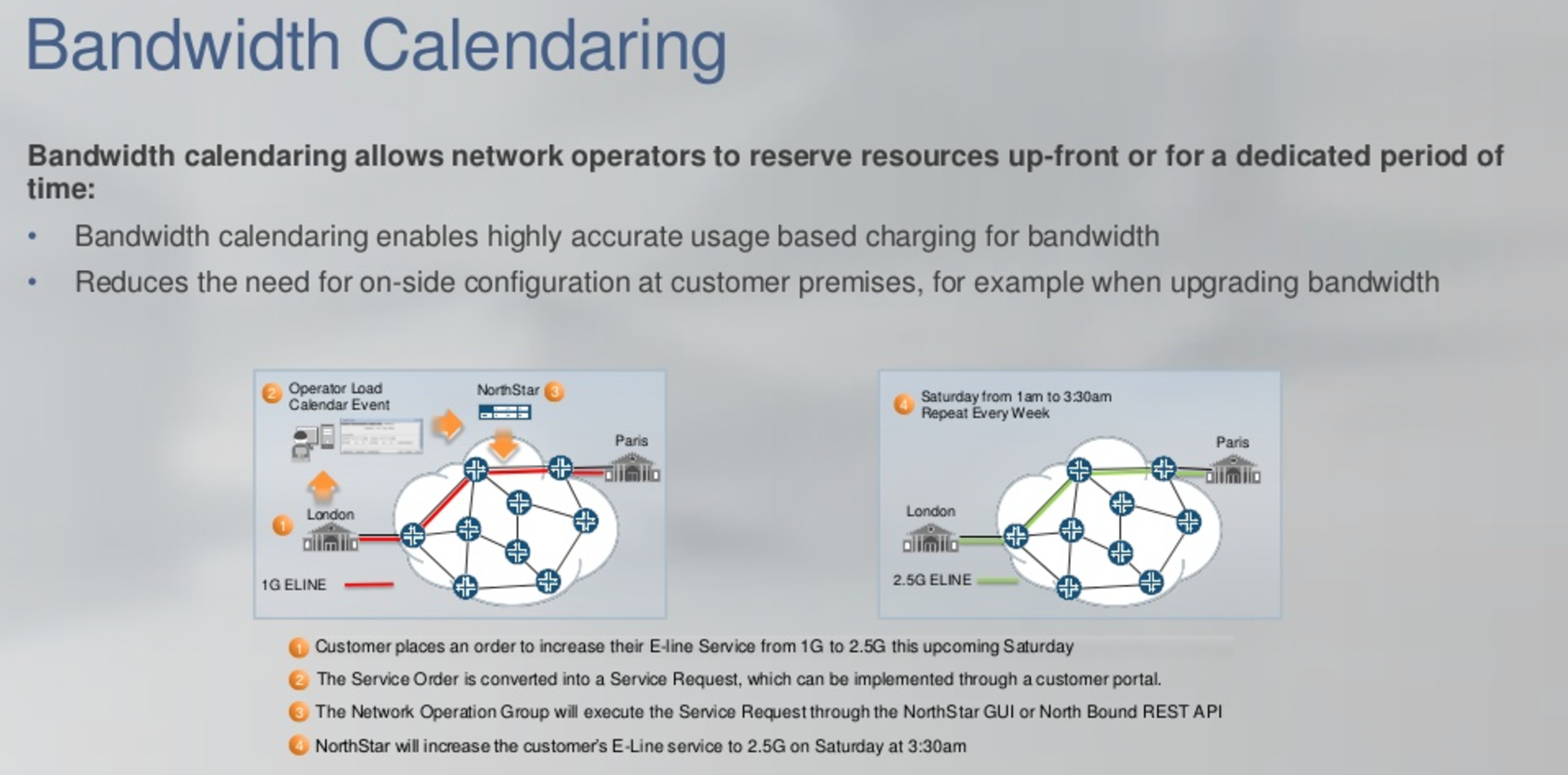 Dynamic QoS
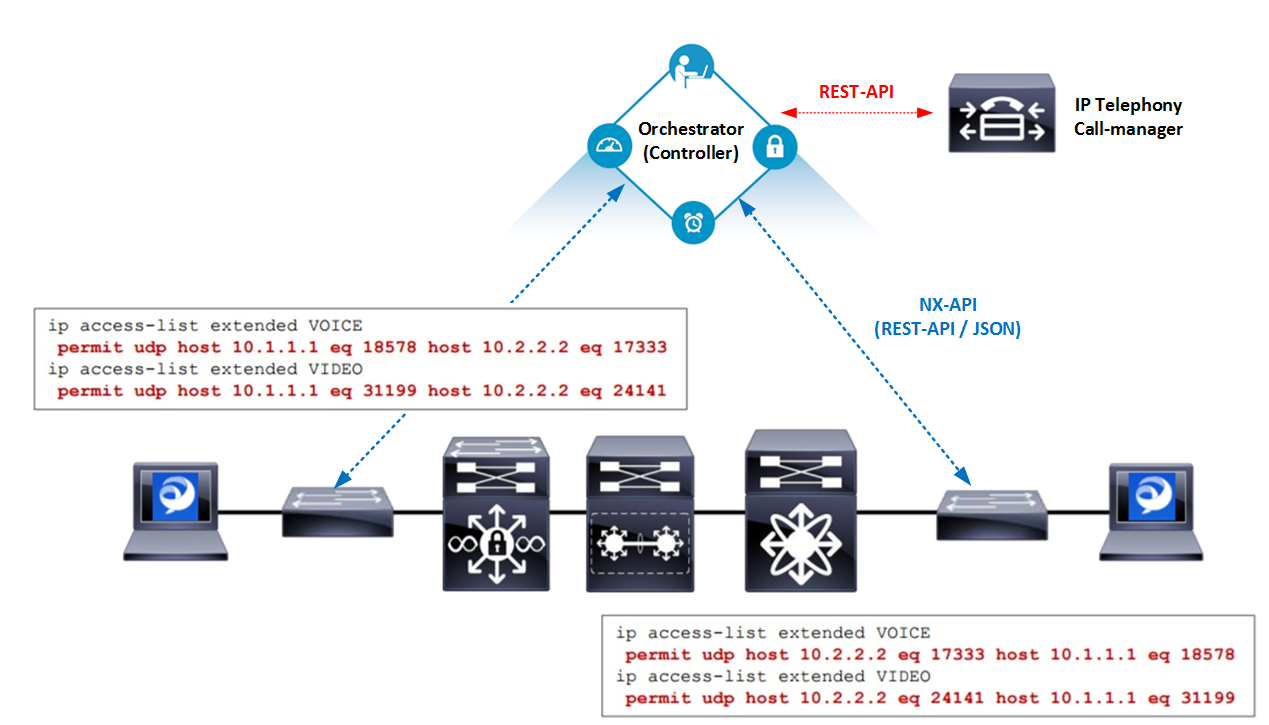 On-the-fly (on-demand) QoS konfiguráció a voice hívás idejére vagy bármilyen egyedi QoS igényű alkalmazás forgalomra
A call-manager szolgáltatja az input adatokat:
media endpoint IP cím és port
Codec (g.711, g.729) -> bandwidth
Nem szükséges CAC (Call Admission Control)
Vagyis nincs hangcsatorna szám tervezés, mert a hálózati eszközök pontosan annyi sávszélességet allokálnak a low-latency QoS osztályba amennyire épp igény van
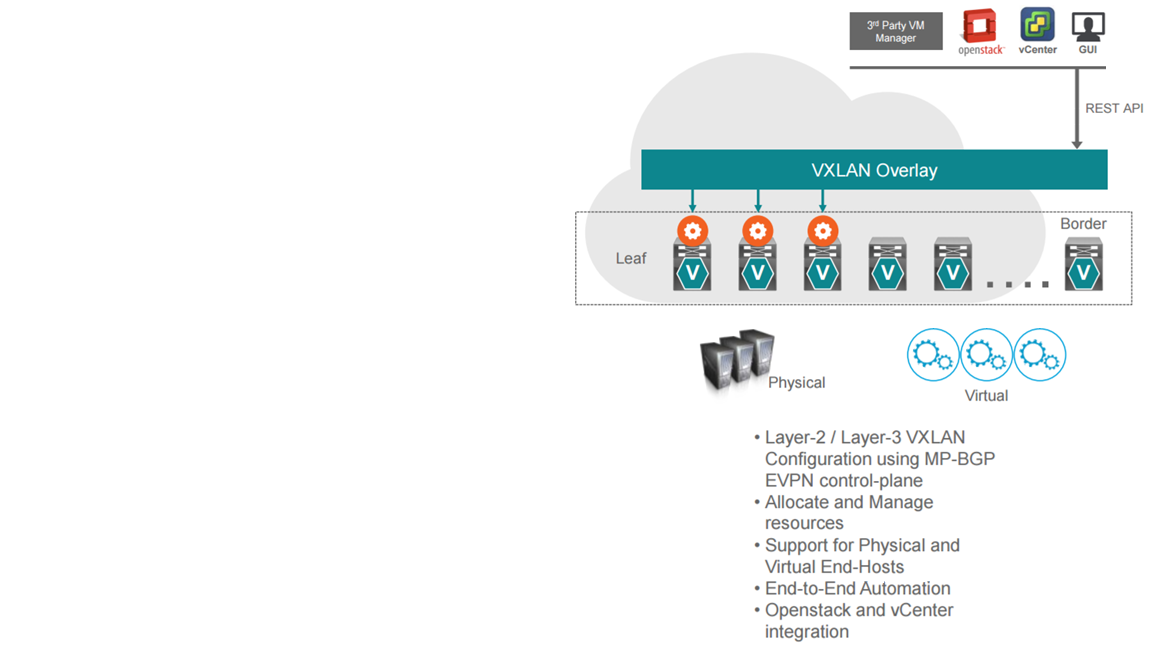 Overlay Provisioning by Customer
A probléma:
Adatközponti szolgáltató rendelkezik nagy megbízhatóságú, menedzselt, homogén DC switching eszközökkel, de a rugalmatlanság miatt az ügyfél saját hálózati eszközöket is hoz, hogy a számára szükséges topológiát kialakítsa.
Heterogén környezet
Inkompatibilitási problémák
Nehézkes, időigényes közös troubleshooting

A „megoldás”:
Az ügyfél a szükséges számú fizikai interfészt kapja, de az L2, L3 topológiát (VXLAN szegmenseket) egy orchestrator/controller eszközzel saját maga hozza létre a szolgáltató DC switch eszközein.
Bandwidth Calendaring
Dynamic QoS
Overlay Provisioning by Customer

Reális use case-ek ezek vagy csupán overkill csillagháborús tervek?





	        Beszélgessünk róla egy           mellett 
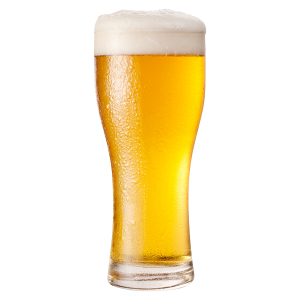